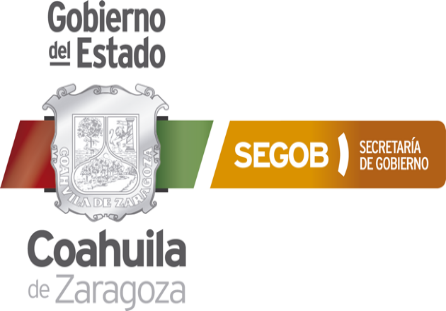 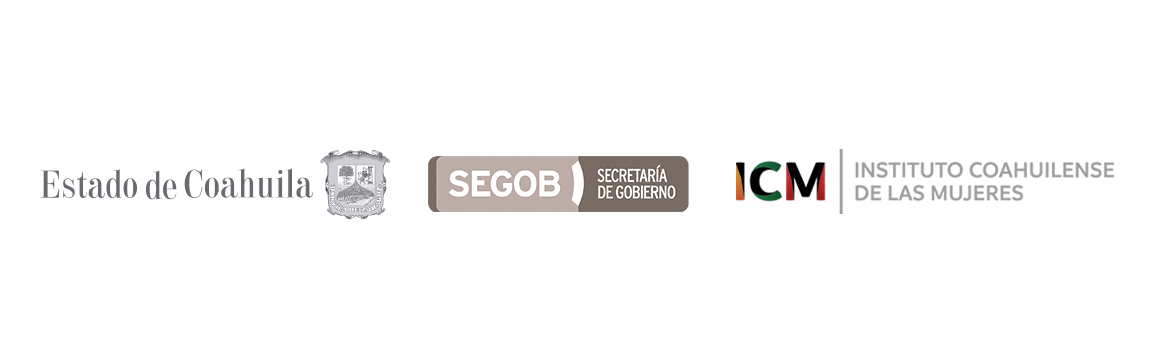 MINUTAS
En el primer trimestre de enero - marzo del 2019  se llevaron a cabo la XV Sesión del Sistema Estatal de Acceso de las Mujeres a una Vida Libre de Violencia y la VII Sesión del Sistema de Igualdad entre Mujeres y Hombres por el Instituto Coahuilense de la Mujeres, y se encuentra en revisión la minuta por parte de Consejería Jurídica del Estado de Coahuila de Zaragoza.
Área responsable de la información: Lic. Mayra Elizabeth Ibarra Vigil Coordinadora del Departamento de Derechos Humanos
Fecha de actualización y/o revisión: 04 de Abril de 2019